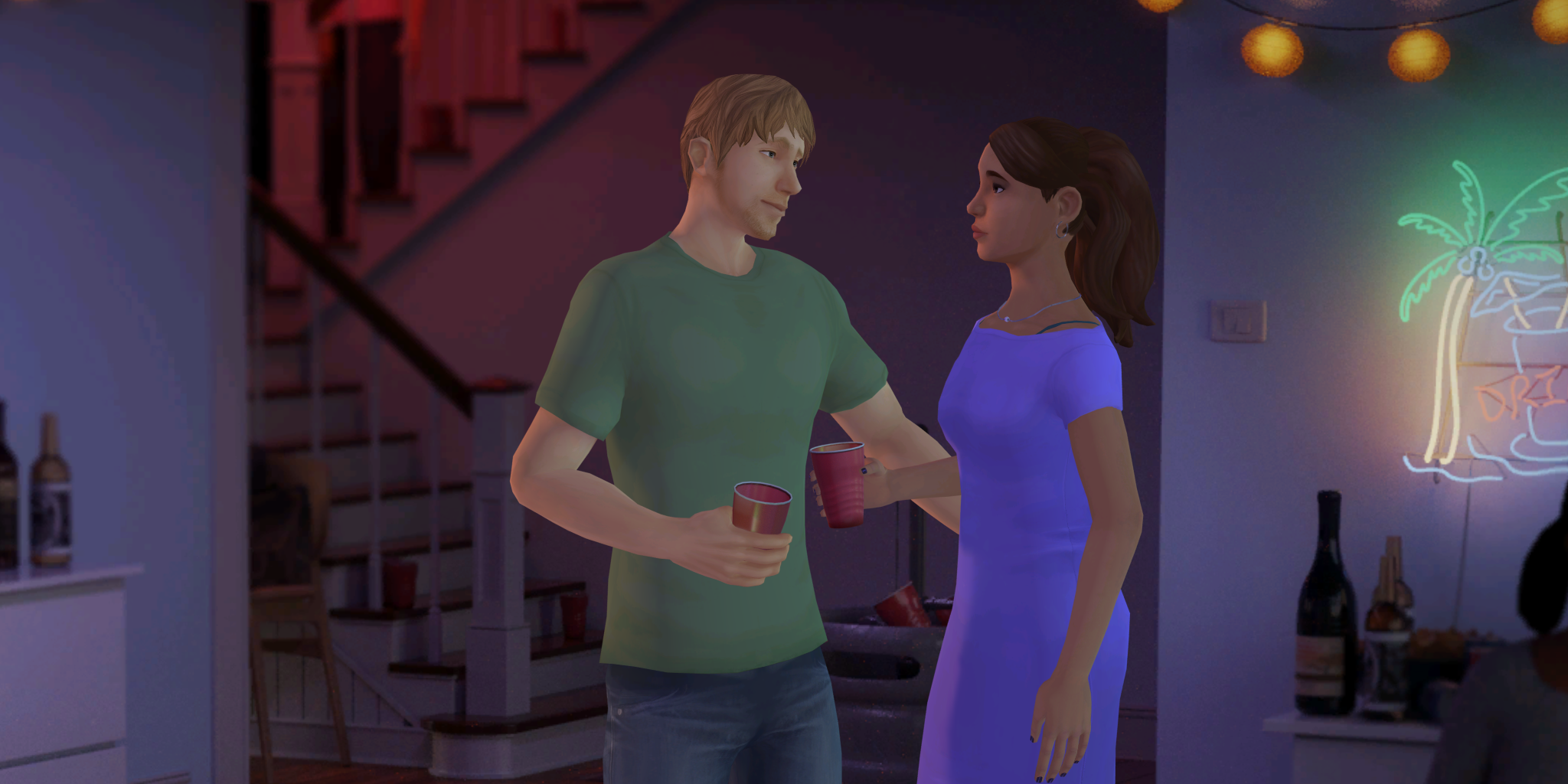 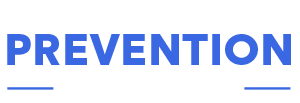 Higher Education
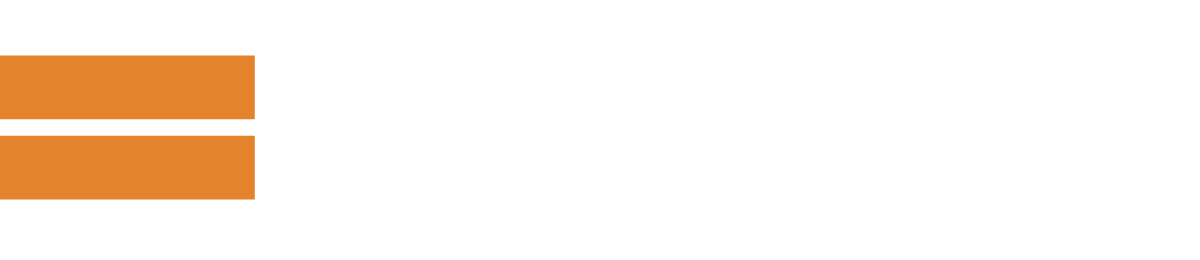 Shared Expectations & Ground Rules
Click to add text
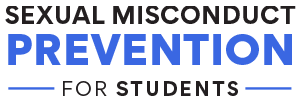 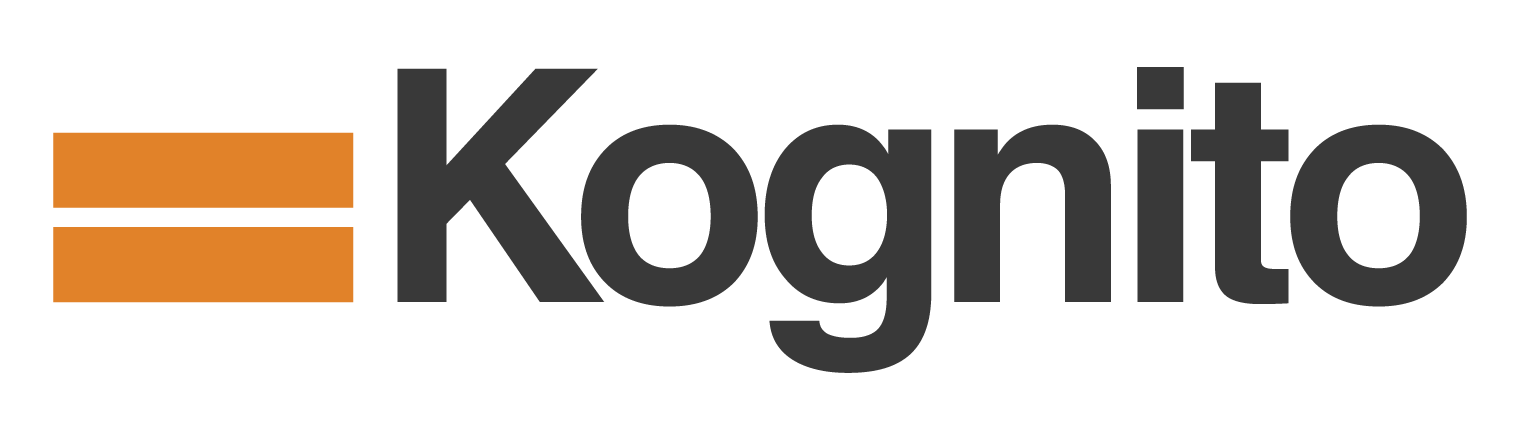 [Speaker Notes: Graphic representation]
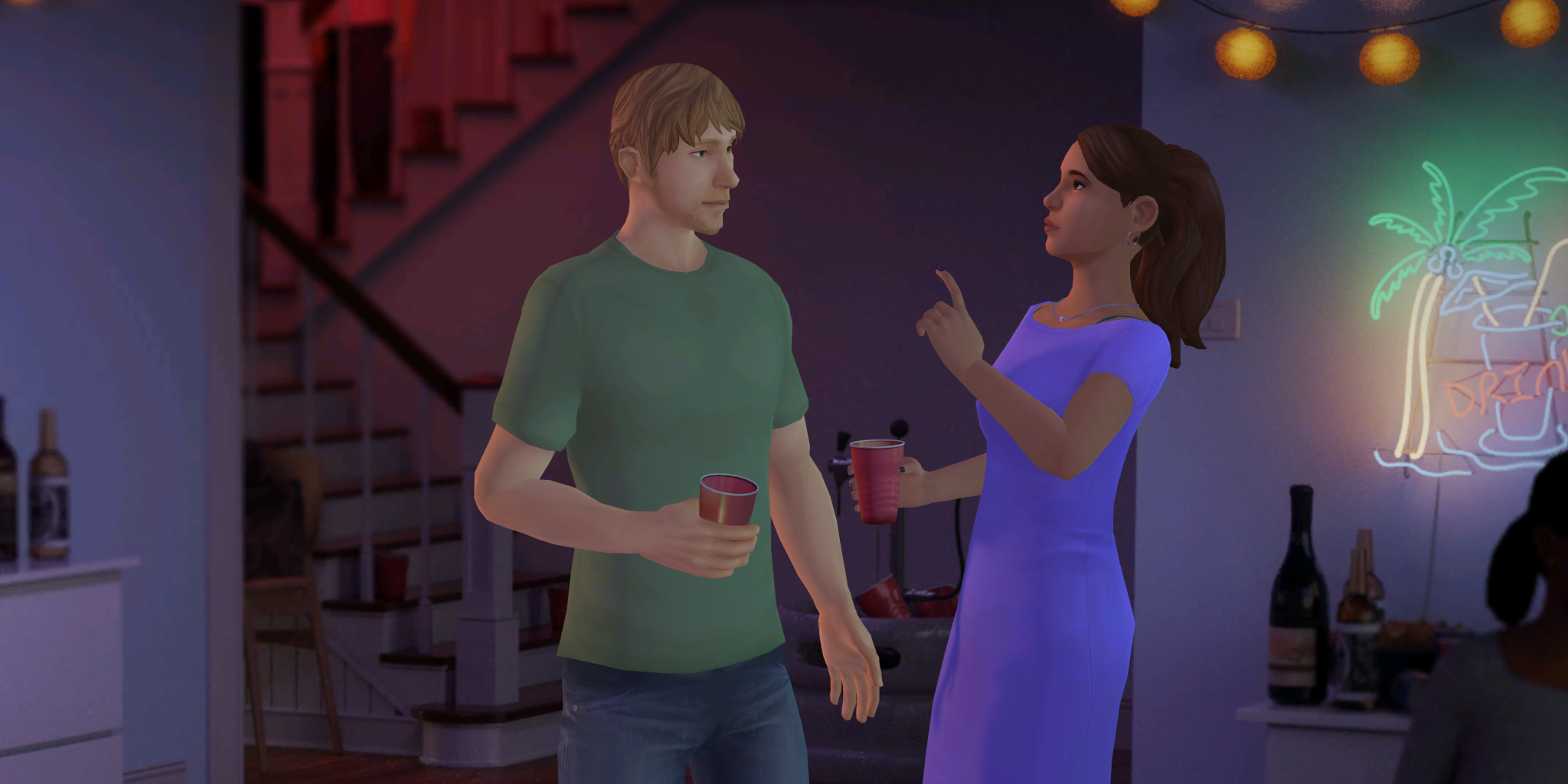 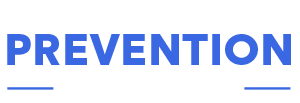 Identifying Sexual Misconduct
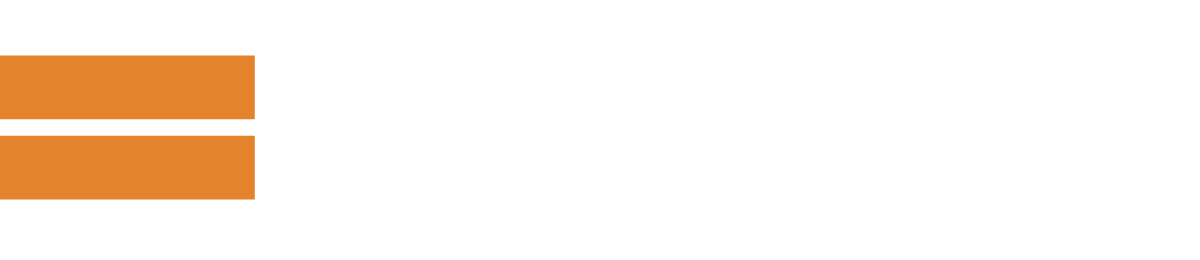 Sexual Misconduct
Sexual misconduct includes a lot of things, like assault, harassment,
stalking, exploitation, and violence.

Basically, sexual misconduct is any unwelcome sexual behavior.
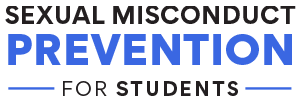 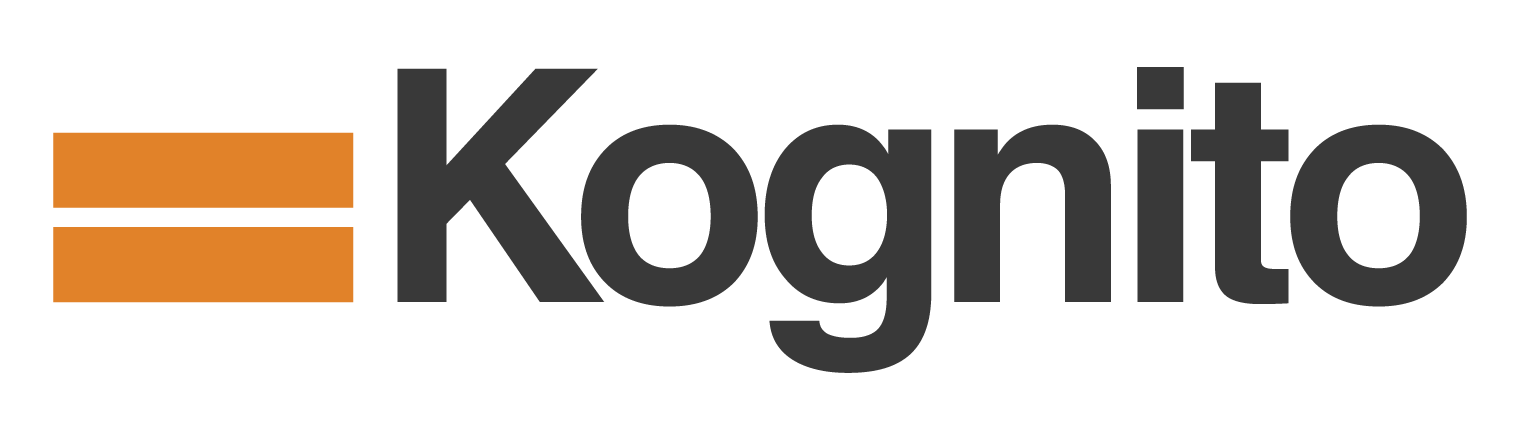 [Speaker Notes: Graphic representation]
Sexual Misconduct Definitions
Sexual assault is when a person engages in sexual activity without the
explicit consent of the other person.

Sexual harassment includes unwanted verbal, written, or physical behavior of a sexual nature.

Stalking is a pattern of willful, threatening, or repeated harassment and/
or following of another person.

Sexual exploitation is profiting economically, socially, or politically from
the abuse or exploitation of another person’s sexuality.

Intimate partner violence, including both dating and domestic
violence, is when two people are, or have been, in a relationship, and
one of them becomes violent with the other.
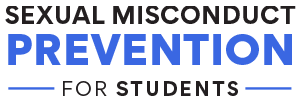 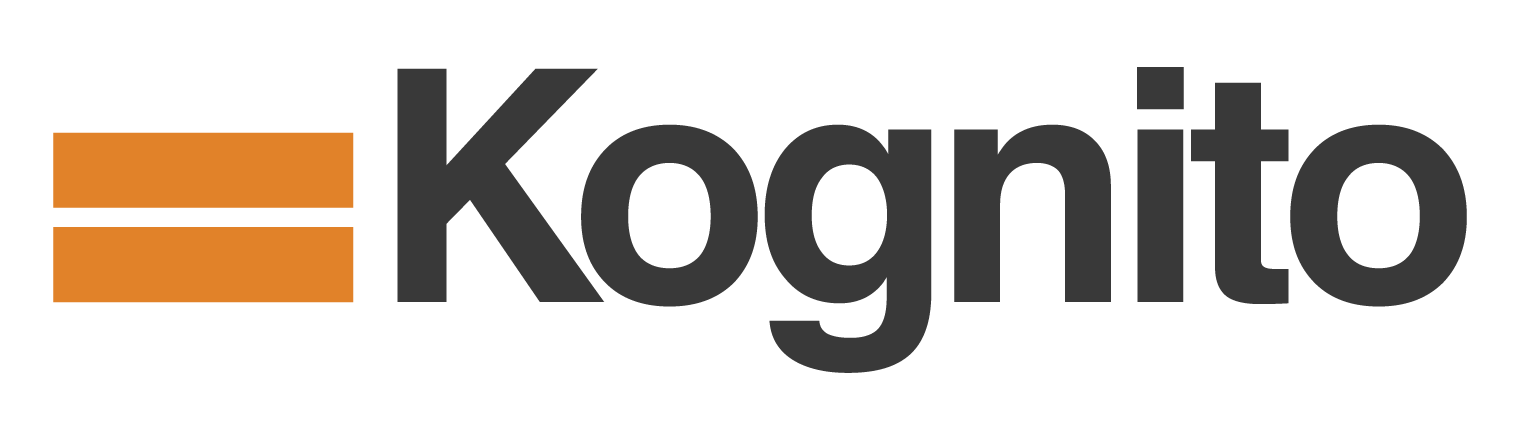 [Speaker Notes: Graphic representation]
Campus Resources
Place resource(s) information in this area
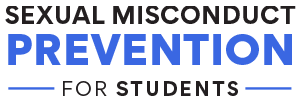 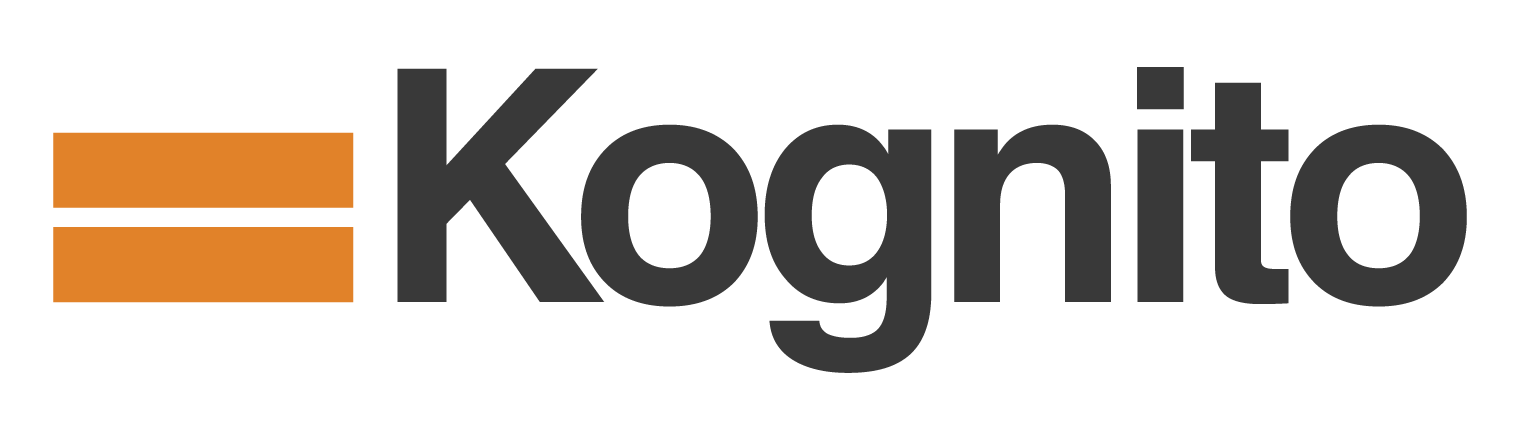 [Speaker Notes: Graphic representation]
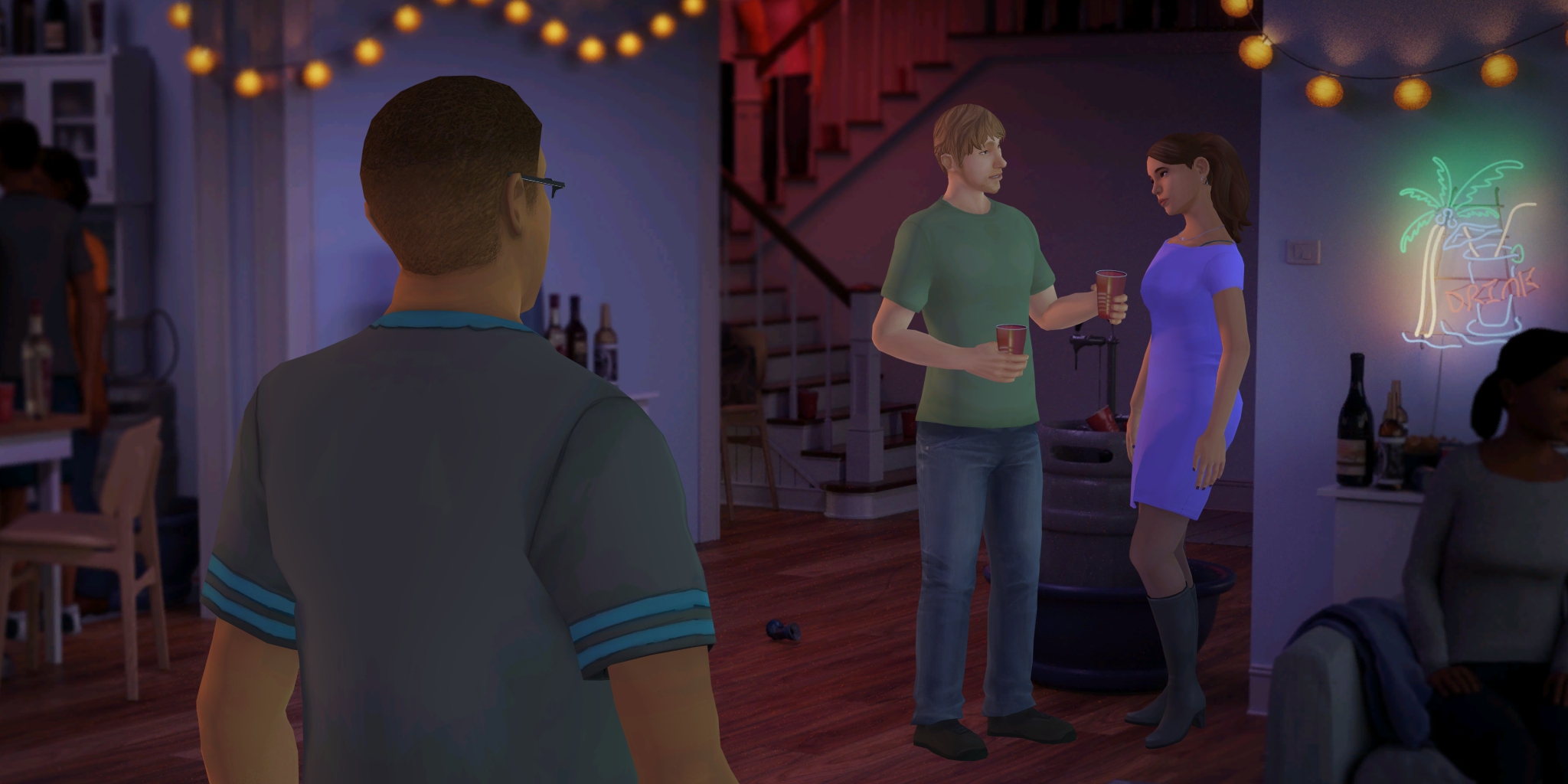 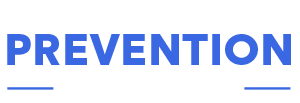 Bystander intervention
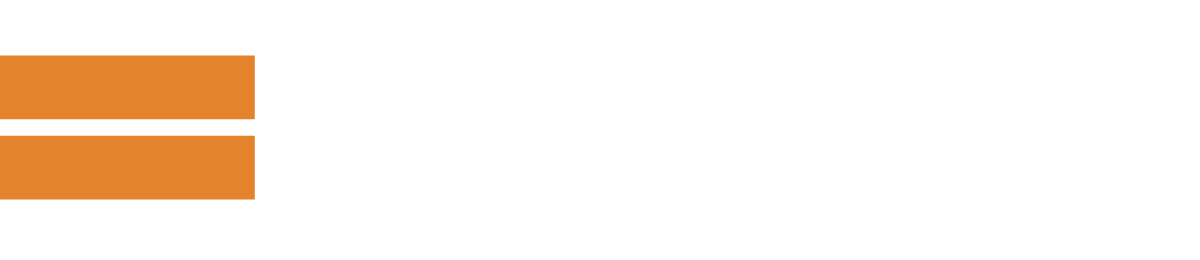 DELEGATE
Ask for help from a person of authority or someone who has a better relationship with the aggressor or the person at risk. 

Discussion Questions
When might you choose to DELEGATE?
Who might you choose to DELEGATE to?
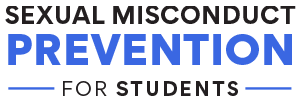 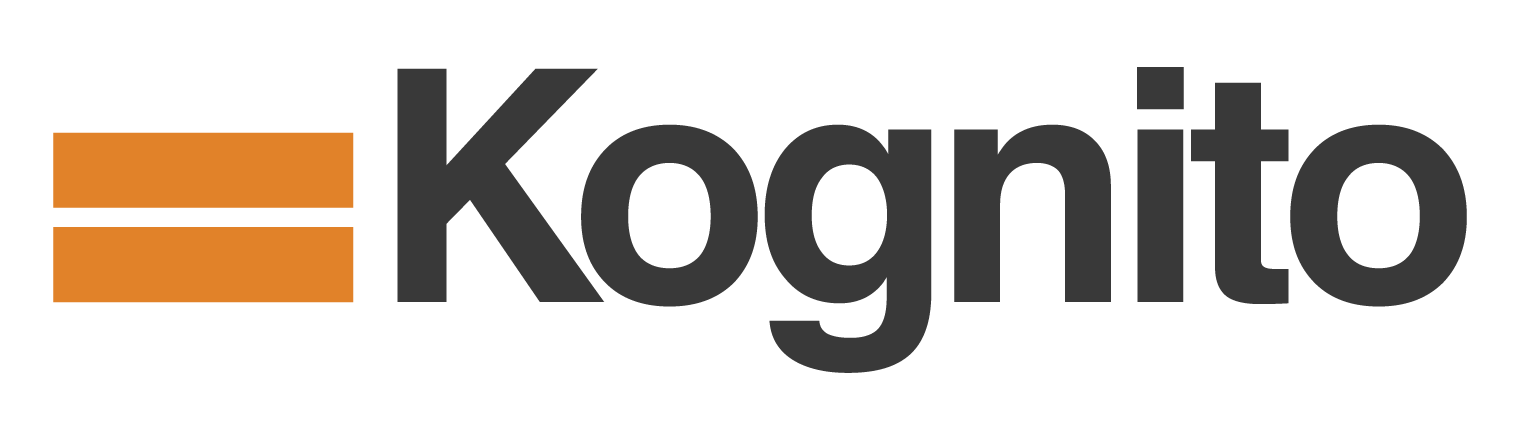 [Speaker Notes: Graphic representation]
DISTRACT
Use a distraction or redirection to separate the person at
risk from the aggressor.

Discussion Questions
What are some things you might say to create a DISTRACTION?
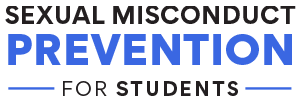 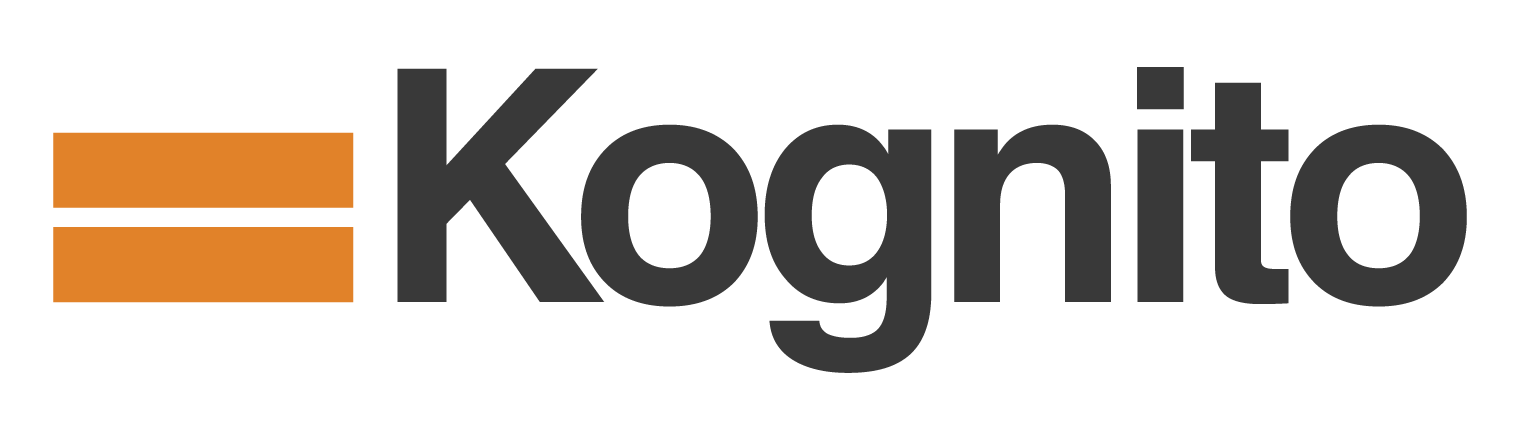 [Speaker Notes: Graphic representation]
BE DIRECT
Talk to a person at risk to see what they need, and/or speak to the aggressor about their actions.

Discussion Questions
When might you choose to BE DIRECT?
What are some things you might say when BEING DIRECT?
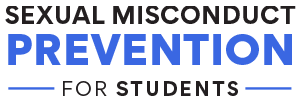 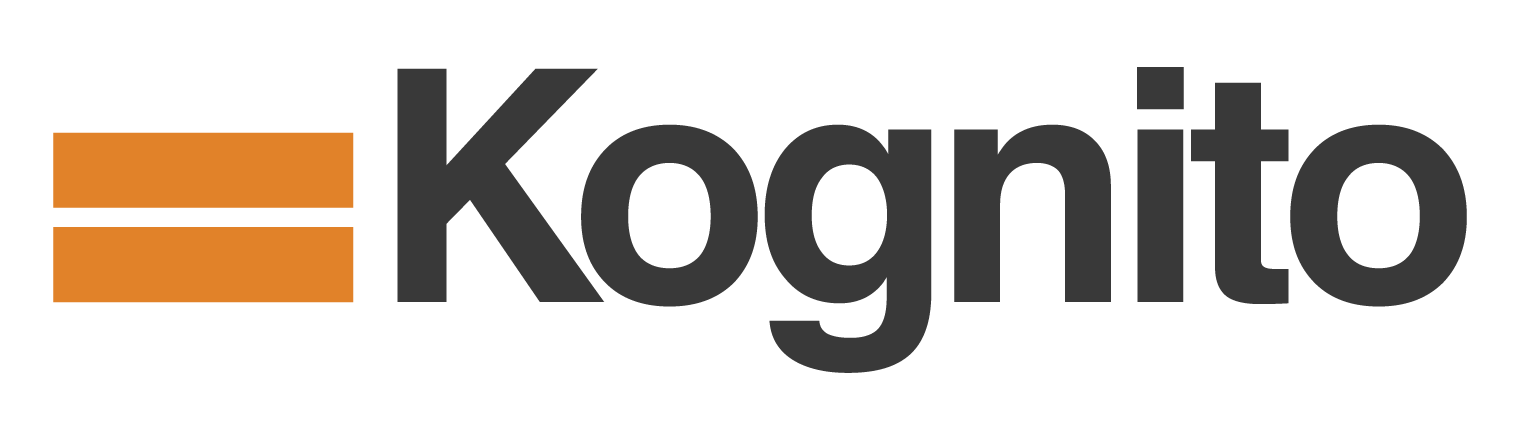 [Speaker Notes: Graphic representation]
Getting Out of An Uncomfortable  Situation
Sexual Misconduct is NEVER the victim's fault
If you find yourself in an uncomfortable situation here are some strategies you can try:

Be direct, tell them to stop
Make an excuse, it is okay to lie
Learn defense techniques
Ask for help
Keep your phone on you and have a way to keep it charged
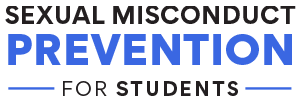 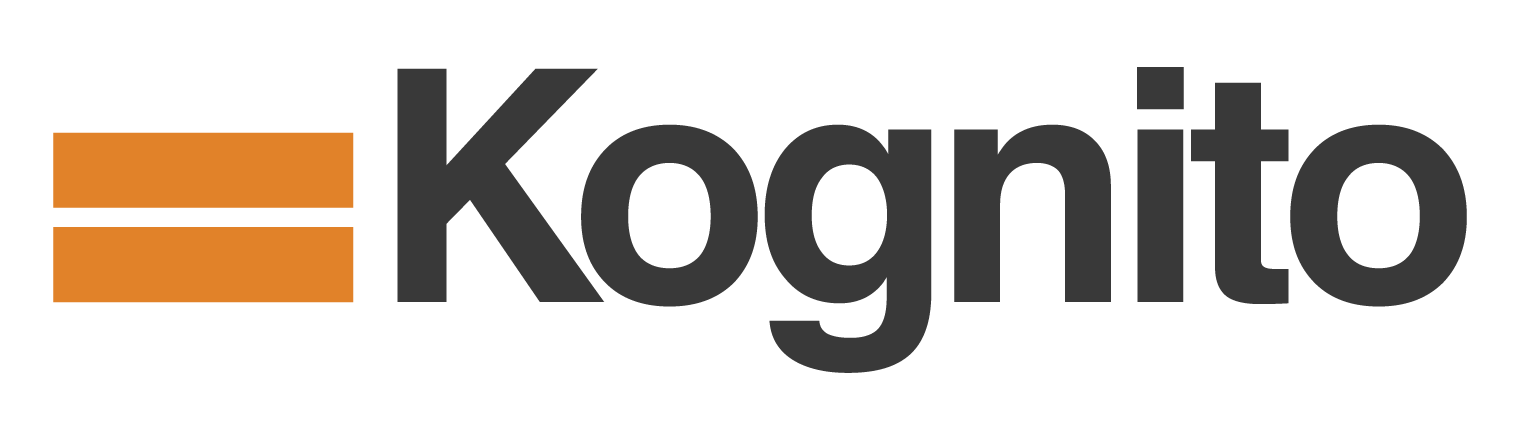 [Speaker Notes: Graphic representation]
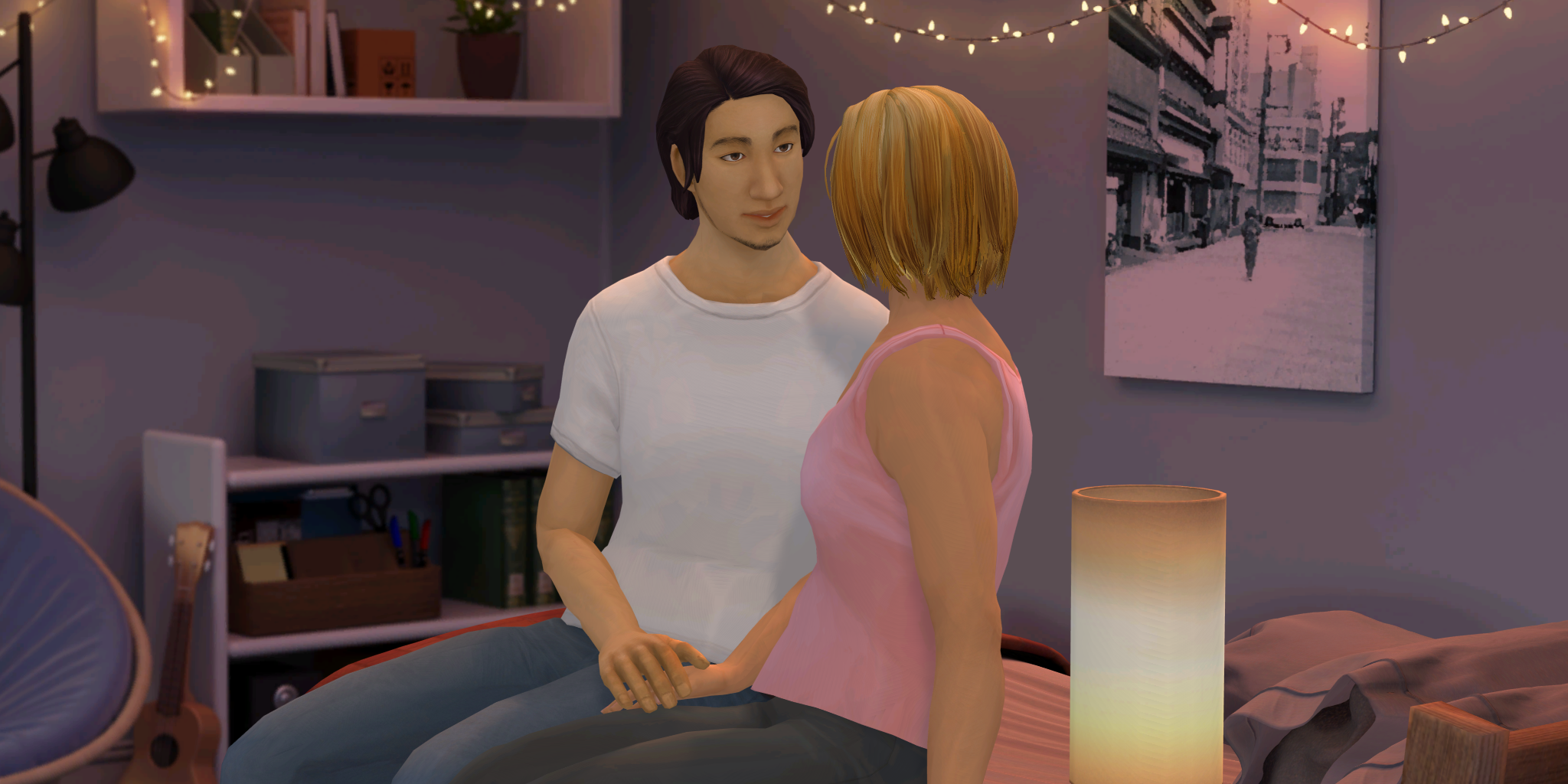 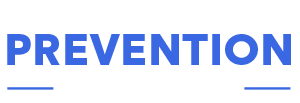 Checking for Consent
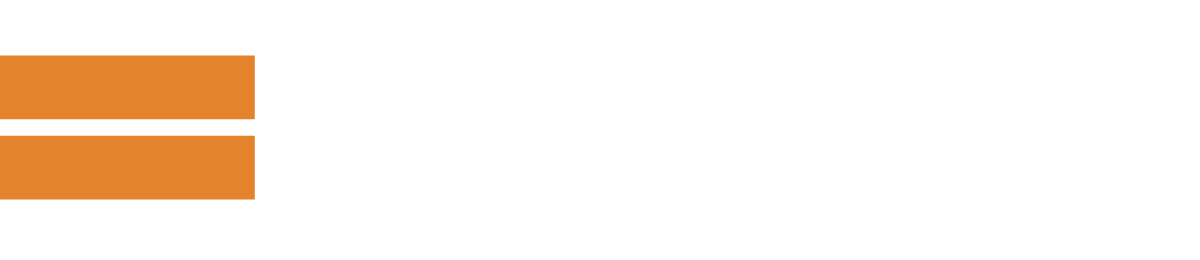 Definition of Consent*
"Insert your school specific definition of consent here…”
* Remember that consent applies to any and all physical or sexual activity or behavior.
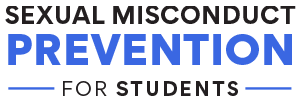 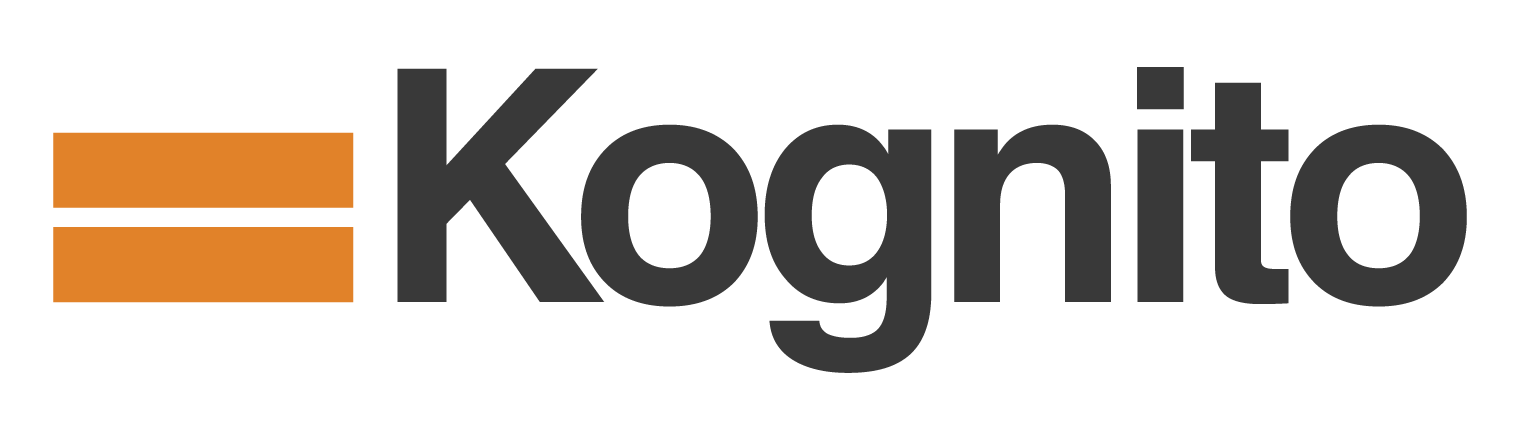 [Speaker Notes: Graphic representation]
Three Parts of Consent
Discussion Questions
What are the three parts of CONSENT that need to be present no matter what?
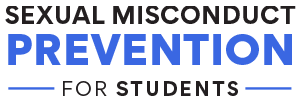 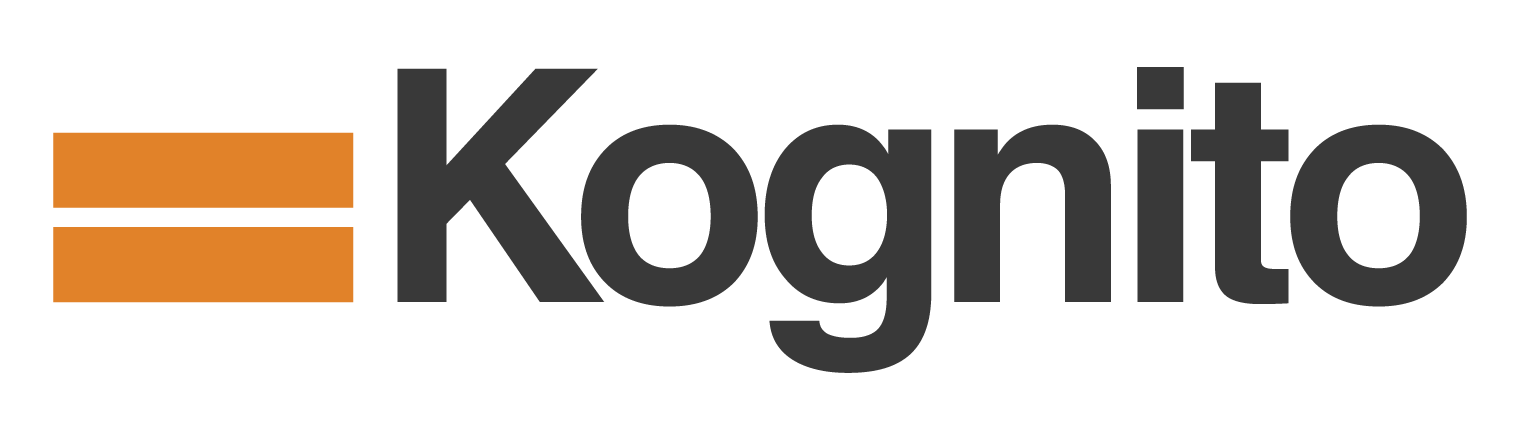 [Speaker Notes: Graphic representation]
Three Parts of Consent
Informed - When someone can’t make informed decisions, they
can’t give consent. For example, if they’re incapacitated or not
fully awake.

Enthusiastic - Make sure the person you’re with is excited to be
with you, not just going along because they don’t know how to
stop what’s happening. The use of violence, force, or manipulation
means consent is not given.

Continuous - At any moment a person can change their mind.
Consent must be given continuously.
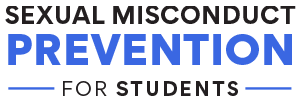 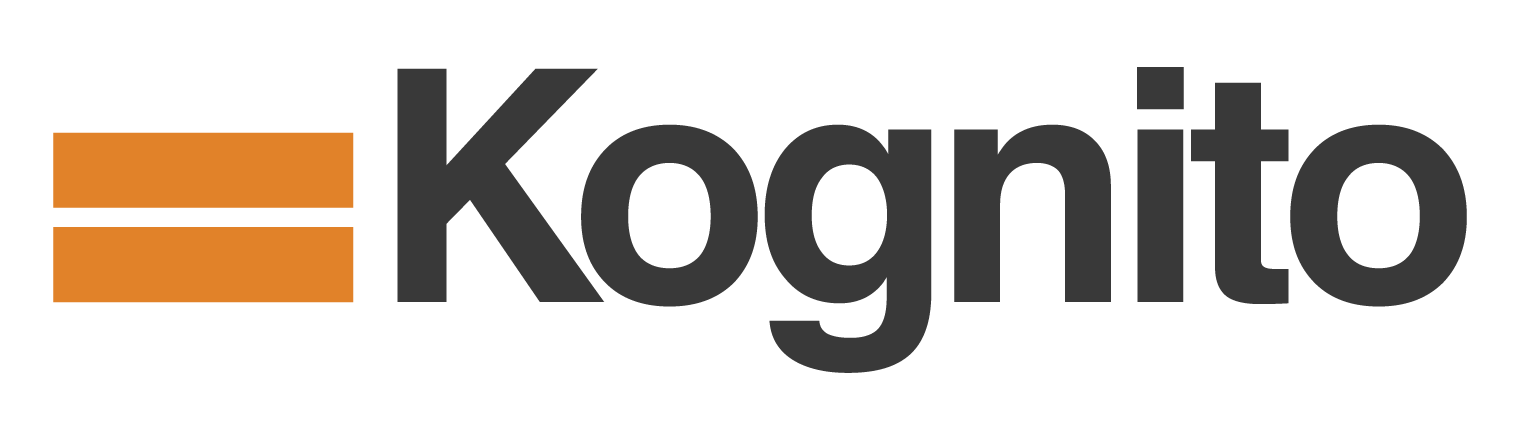 [Speaker Notes: Graphic representation]
Asking for Consent
Discussion Questions
What are some things you might say to ask for consent?

What are some ways, either verbally or non-verbally, that you know that your partner is consenting to an activity?

What are some ways, either verbally or non-verbally, that let you know that your partner is saying no or removing consent?
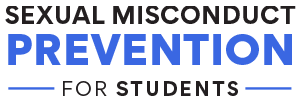 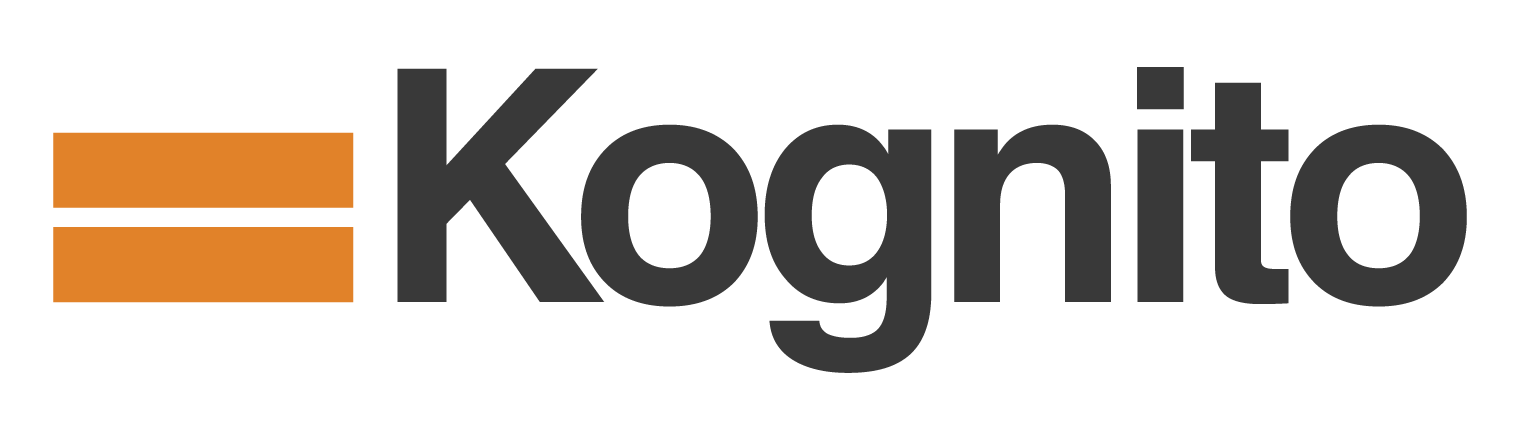 [Speaker Notes: Graphic representation]
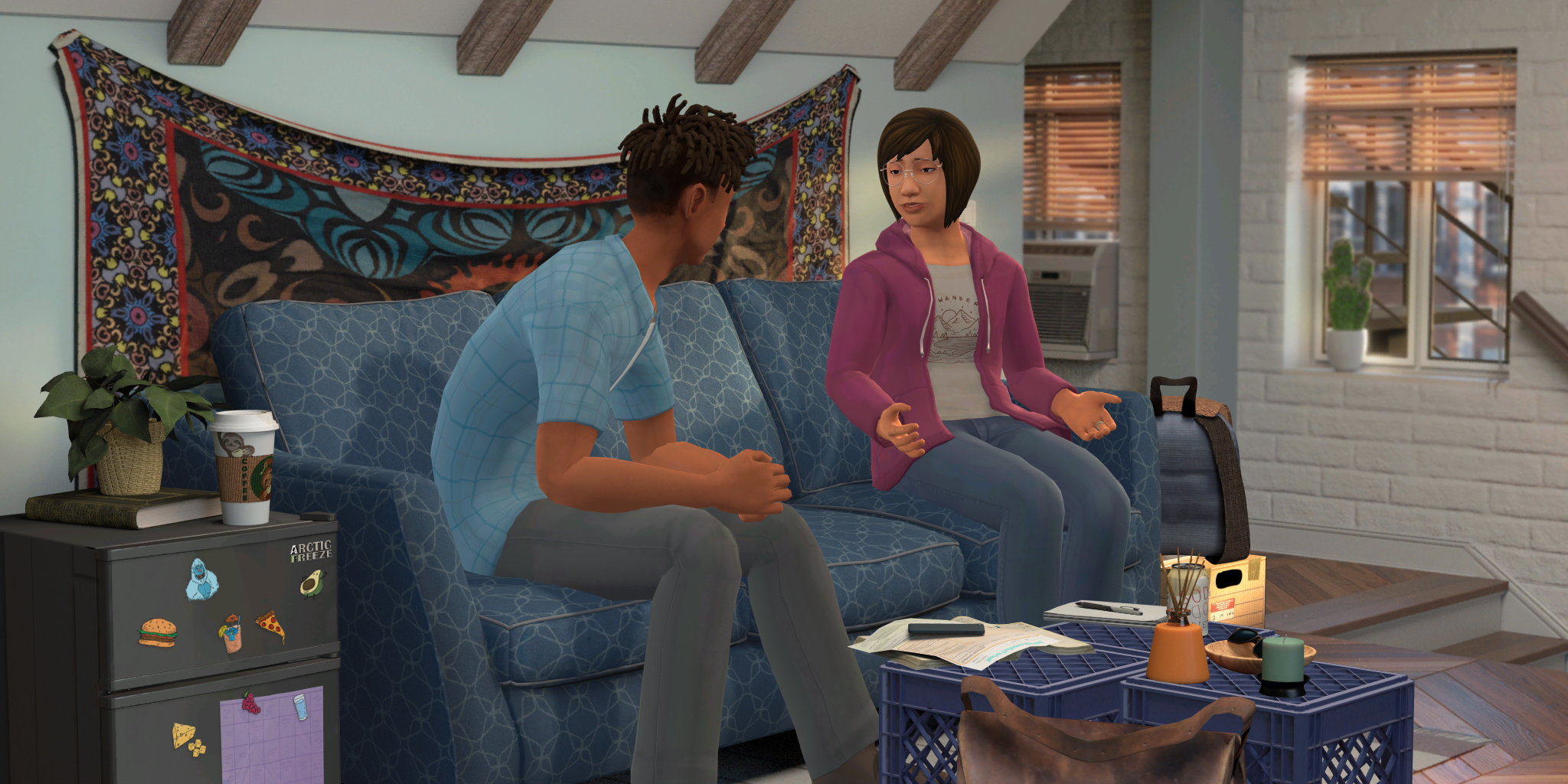 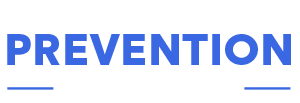 Helping a Friend
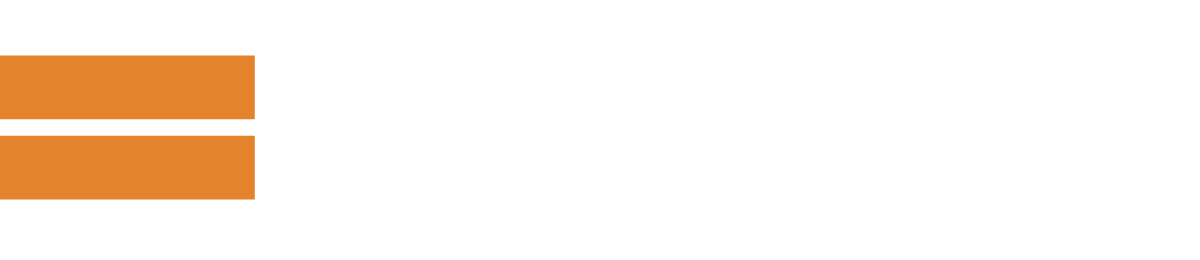 Helping a Friend
Disclosing can be difficult, be supportive and non-judgmental. 
You are not the expected to be experts. If someone chooses to 
share their story, trust them.

Listen with Empathy
Allow them to tell their story, in their time, in their way
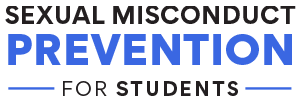 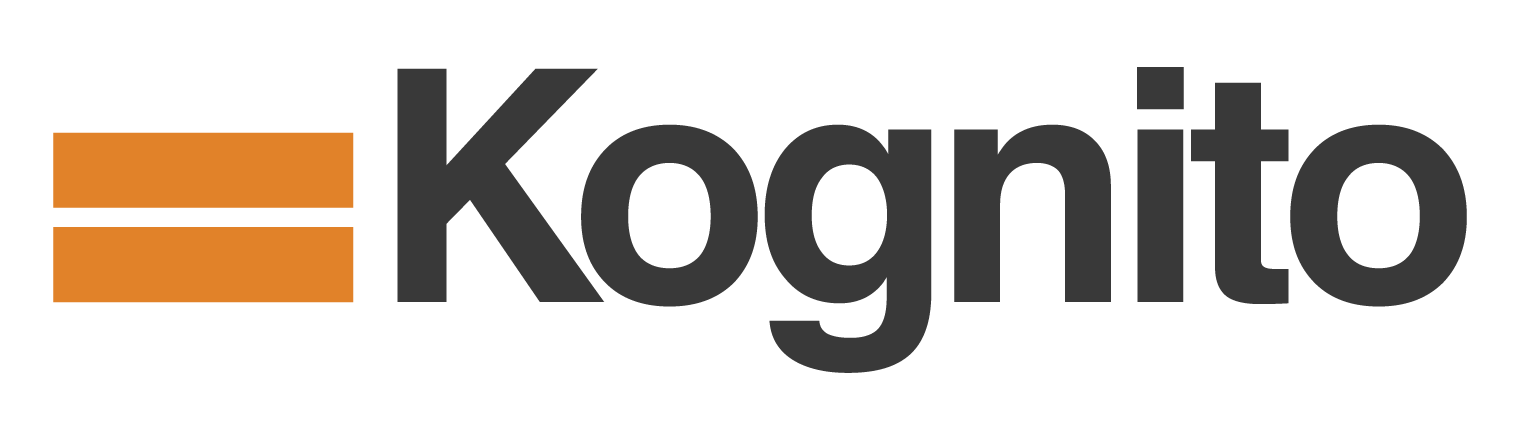 [Speaker Notes: Graphic representation]
Helping a Friend
Disclosing can be difficult, continued

Encourage the survivor to get support. Share resources but remember that it is their choice if, how, and/or when to seek support.

Be patient. Avoid putting pressure on them to engage in activities they are not ready to do yet.
If the survivor seeks medical attention or plans to report, offerto be there. Your presence can offer the support they need.
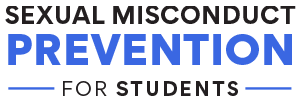 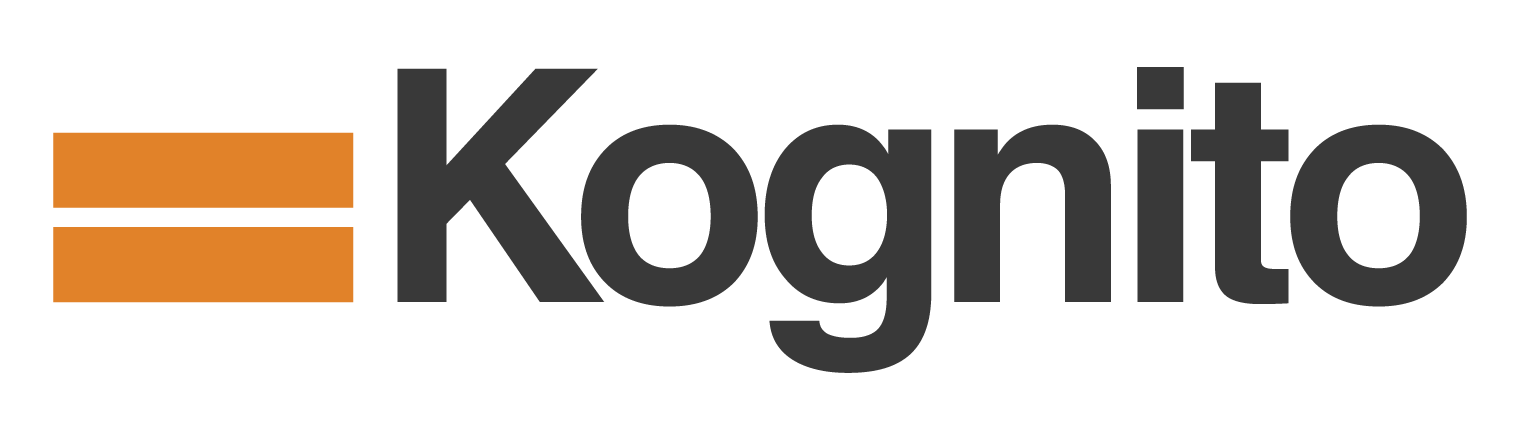 [Speaker Notes: Graphic representation]
Helping a Friend
Discussion Questions

What are some things you can say to show your support if a friend discloses to you that they experience sexual misconduct?
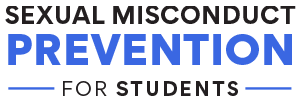 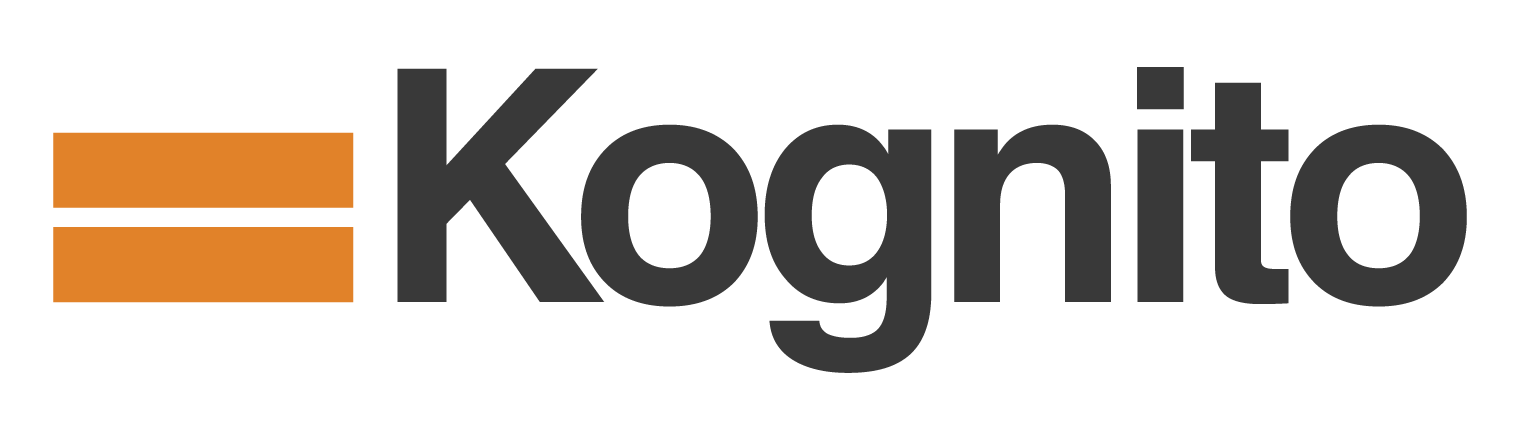 [Speaker Notes: Graphic representation]
Confidential Support
Counseling Services Office
Medical Professionals (school health clinic, local ER, Doctor)
Confidential advocate
Members of the Clergy or Ordained Religious Leaders
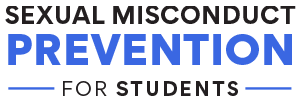 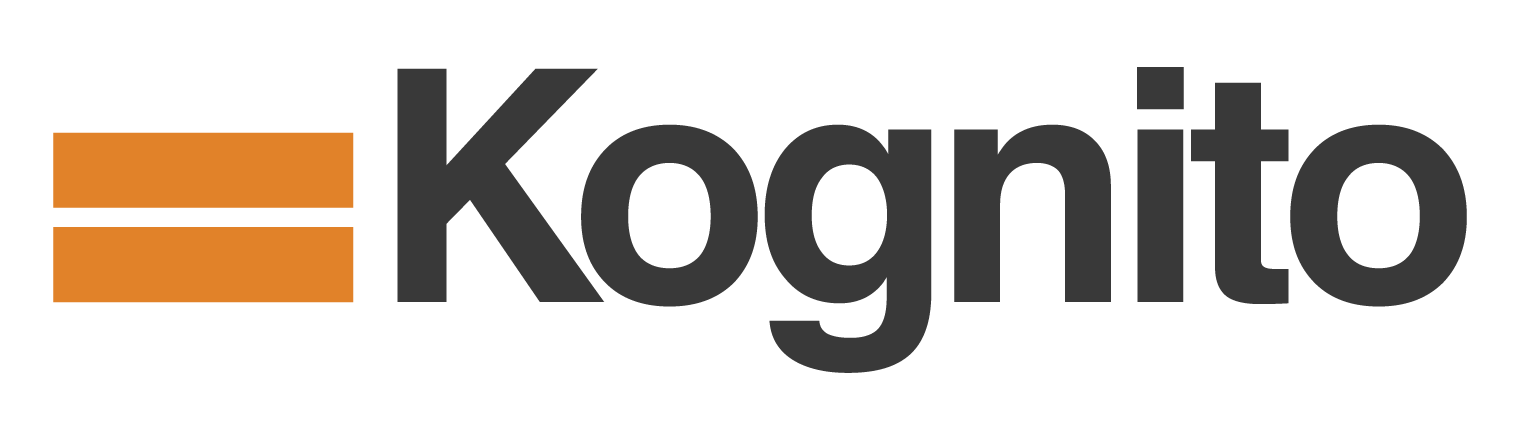 [Speaker Notes: Graphic representation]
Non-Confidential/Mandatory Reporters
Title IX (nine) Coordinator
A trusted faculty/staff member
Dean of Students office
Campus security
Local law enforcement
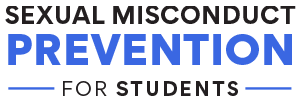 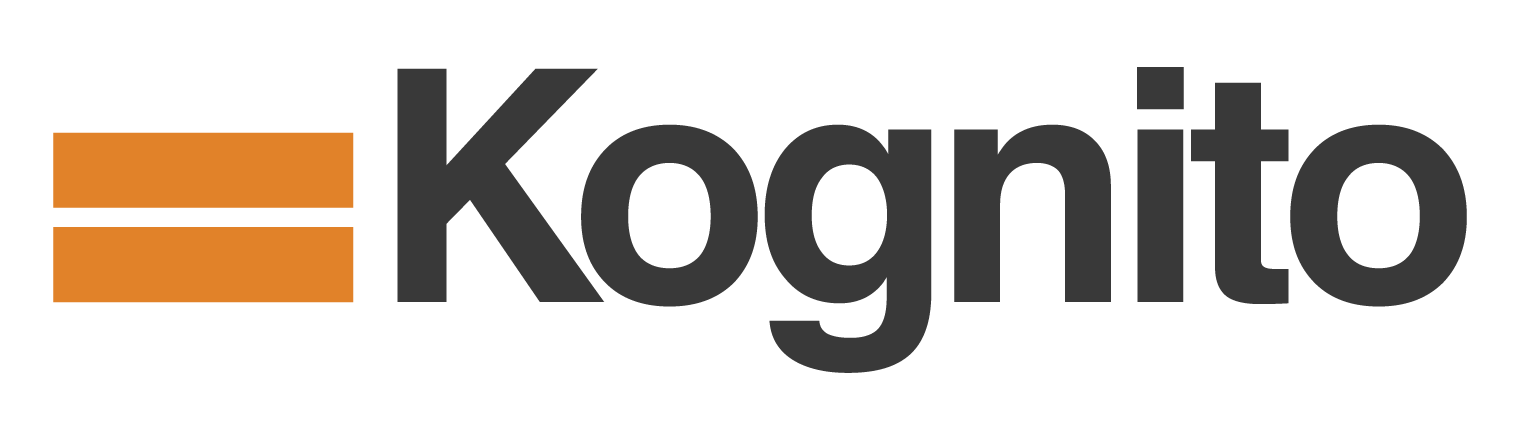 [Speaker Notes: Graphic representation]
Campus Resources
Place resource(s) information in this area
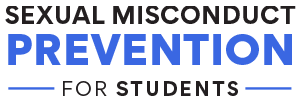 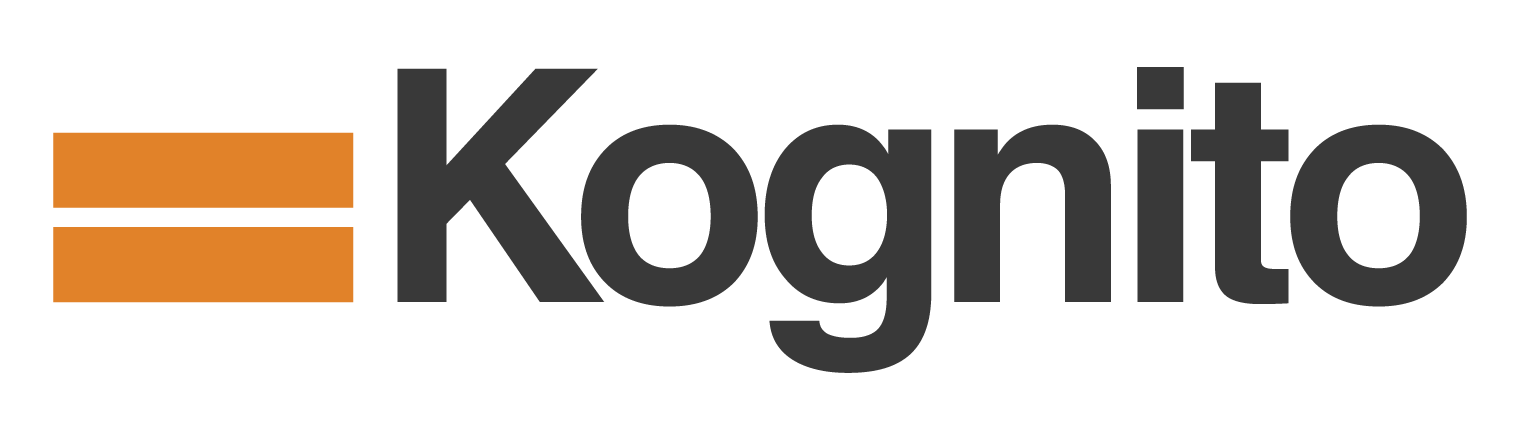 [Speaker Notes: Graphic representation]
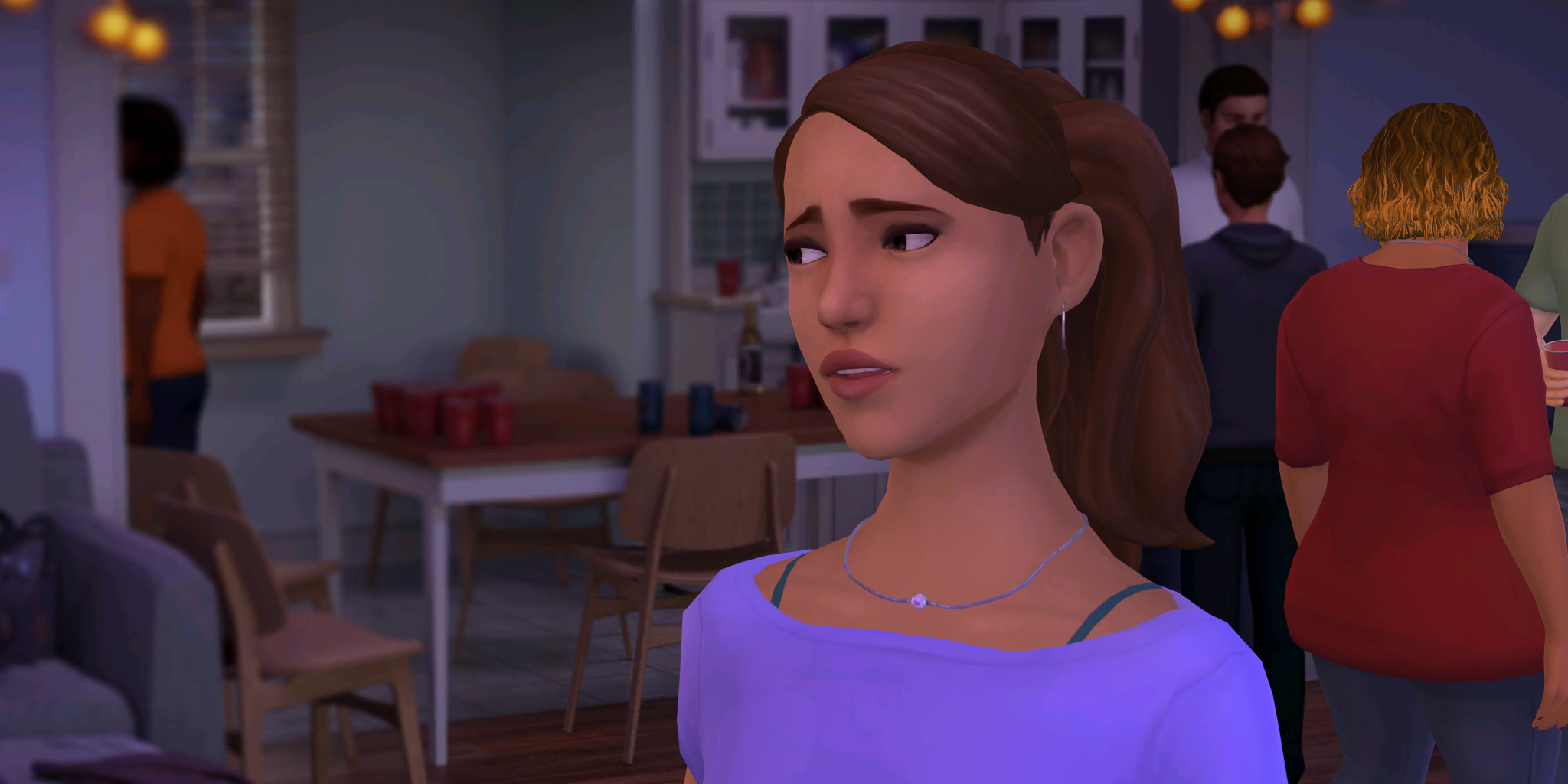 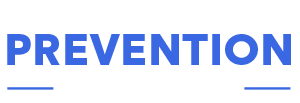 Safety Strategies
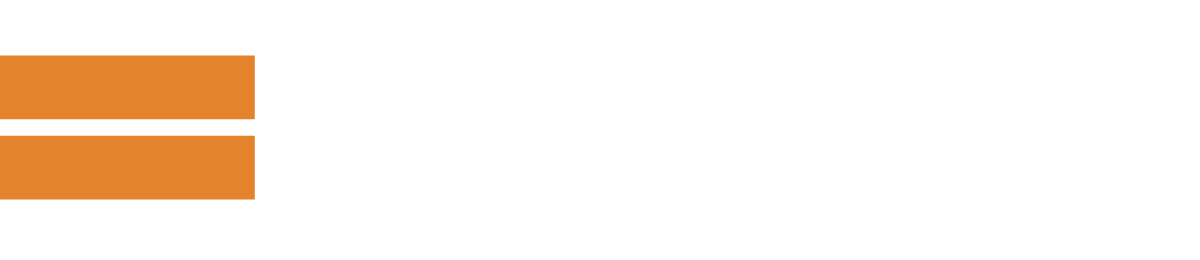 Healthy Relationships
Discussion Questions
What are some ways to keep ourselves and our friends safer?
What are some signs of a HEALTHY partner...
What are some signs of an UNHEALTHY partner...
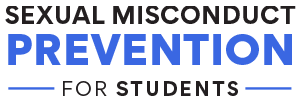 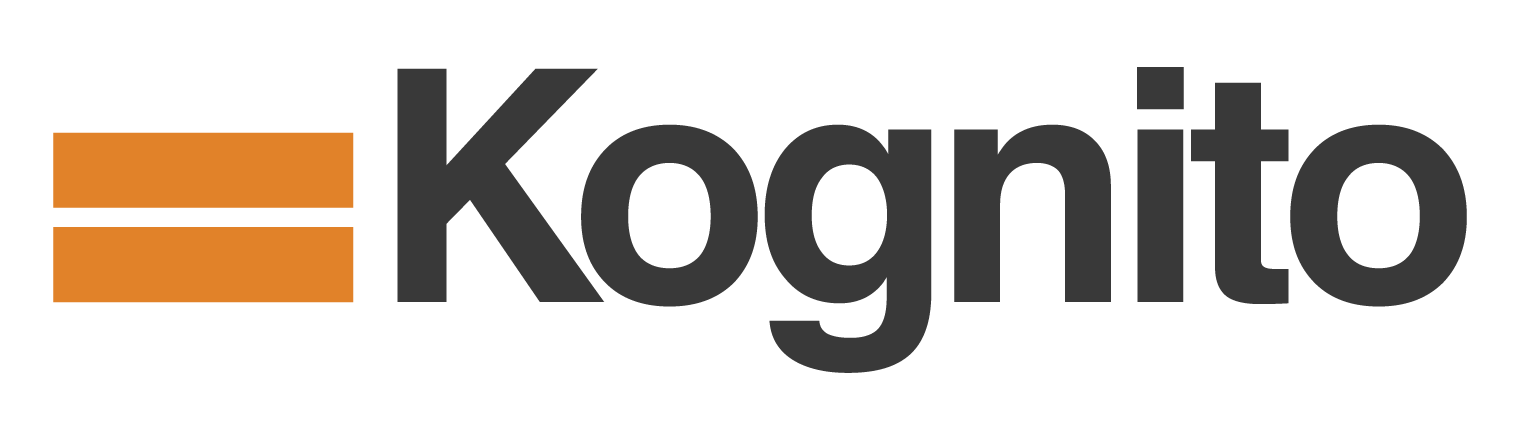 [Speaker Notes: Graphic representation]
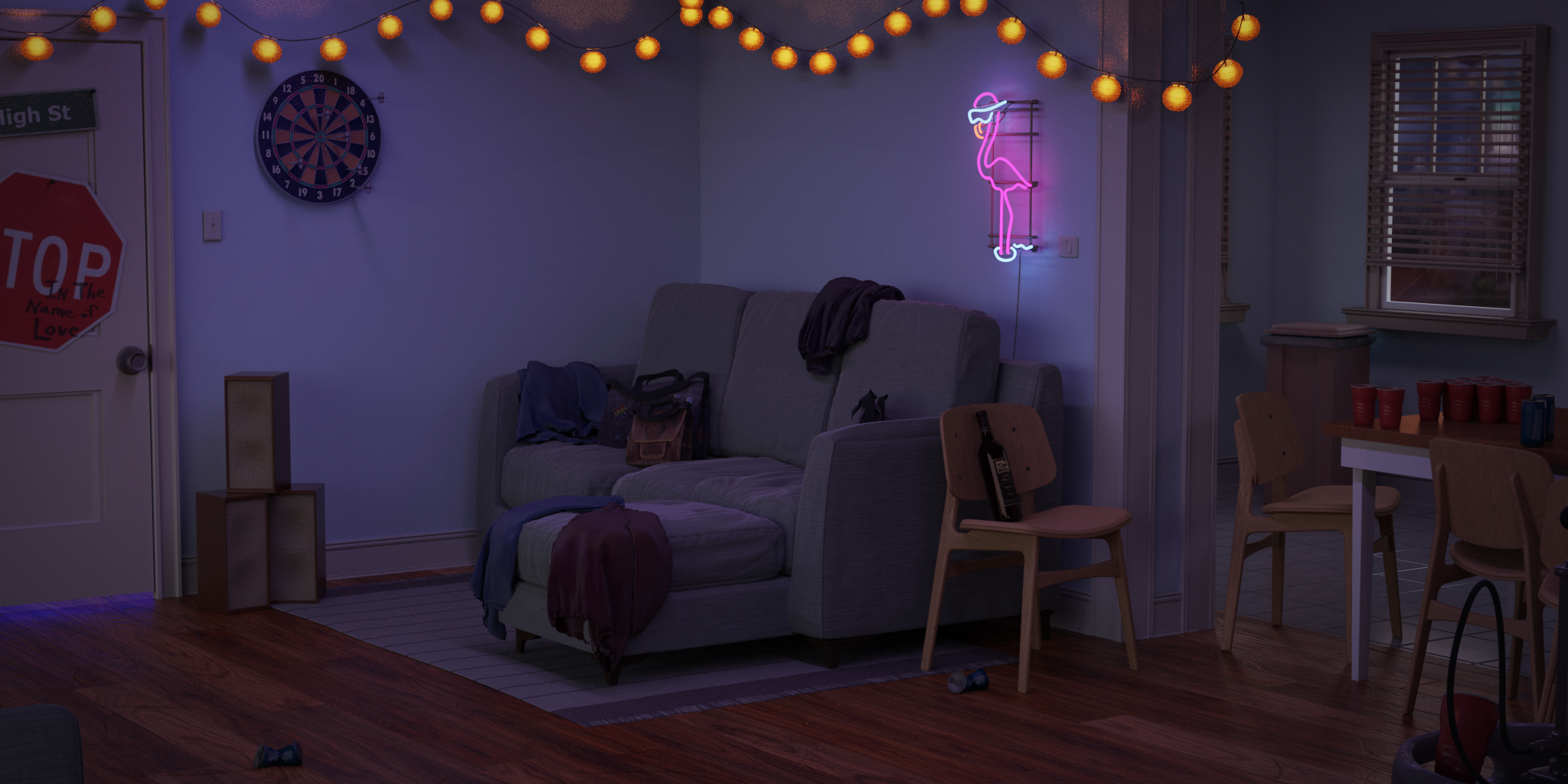 Campus Resources
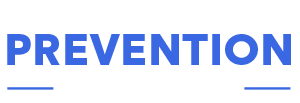 Place resource(s) information in this area
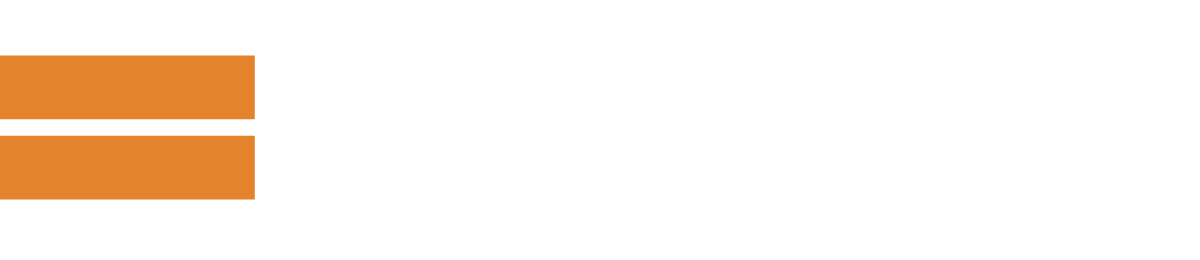 [Speaker Notes: Graphic representation]